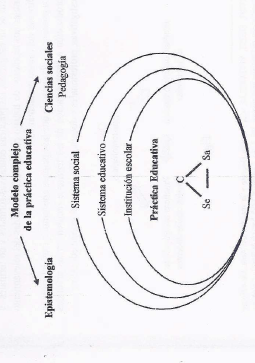 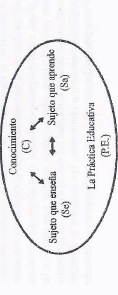 CONTENIDOS A ENSEÑARReferente/Referido
Determinados 
por
1. CONTEXTO FAMILIAR
2. EPISTEMOLOGÍAS PERSONALES
Formación personal del docente. Historia personal, ideología, formación institucional, formación socio cultural, identificación con teorías pedagógicas, por qué de esa identificación. Reflexión sobre  cómo contribuyó la institución en su formación. Reconocer carencias y beneficios de la formación
3. ALUMNO/GRUPO
Historia en Educación Física, gustos por actividades físicas y por qué, qué actividades realiza fuera de la escuela y qué le gusta hacer, otras actividades físicas que realiza fuera de la escuela (club, baby fútbol, etc), opinión sobre la educación física.
Observación de la clase: evaluación inicial en relación con: a) contenidos posibles de ser enseñados en EF escolar para la edad; b) relacionamiento grupal; c) respuesta a consignas (verbales, aduitivas, sensitivas); d) otros…
4. INSTITUCIÓN
FINES
Infraestructura estática: estructura, condiciones edilicias, espacio físico destinado a la realización de educación física, materiales.
Infraestructura dinámica: ¿cantidad de docentes, se realizan trabajos en conjunto? ¿Existe disponibilidad para hacerlo? Cantidad de funcionarios.

DIRECTOR/A-  DOCENTE DEL GRUPO
Tiempo en la institución, fines de la institución, contactos, Actividades curriculares y extracurriculares. Qué rol cumple la educaci
ón física en la institución.
 
DOCENTE DEL GRUPO 
Características del grupo: cantidad de alumnos, unido, inquieto, dificultades, violencia, patrones de conducta generales, individualidades. Nivel intelectual del grupo, gustos. Interés por parte del docente por realizar trabajos interdisciplinarios.
 
Contenidos subyacentes: enseñar, aprender, evaluar, EDUCACIÓN FÍSICA.
Contenidos trabajados en su formación, dificultades y facilidades
¿Cuál sería su plan de enseñanza inicial? ¿Tiene una postura determinada con respecto a las metodologías?
5. CONTEXTO POLÍTICO, SOCIAL Y CULTURAL
Proyectos ANEP y CODICEN. Análisis de la obligatoriedad de la Educación Física en las escuelas. Estudios sociológicos sobre el acceso de la población en general a la educación física, atención que se le presta en los centros zonales, índice de pobreza, si se trabaja con ONG u otras organizaciones.
Relación de la escuela con el barrio, en qué barrio se encuentra y cuál es su nivel socio-cultural. Espacios verdes o urbanización, casas de cultura, clubes cercanos, etc.
Informe Evaluación diagnóstica: análisis de la realidad institucional y grupal.Datos generales sobre:
Introducción
El centro
Atender a una descripción tanto cuantitativa como cualitativa (por ej. registrar posiciones explicitadas desde lo pedagógico, las ideas centrales o propuestas que son relevantes del centro –proyecto-, actores –dirección, maestros, otros actores.
Aspectos a incluir entonces:
El contexto socio educativo y económico, los elementos materiales y la ubicación del centro, las características generales de la tipología escolar surgidos de las entrevistas, así como las ideas principales del trabajo en el centro en cuestión.
Mencionar las fuentes de dónde se han extraído las informaciones –documentos, entrevistas) así como bibliografía que se considera en el armado de estos aspectos (Sugeridos: Quehacer Educativo 39, Jorge Gómez “La Educación Física en el Patio”, de autores varios “La evaluación en Educación Física”, otras personales).
Análisis interpretativo
El diagnóstico del grupo específico 
(desde los aportes de la maestra o profesor destacando aquellas cuestiones que definirán nuestras acciones desde el área en particular de la Educación Física y de lo evaluado en las primeras clases desde la Ed. Física.
Describir en general los pasos dados para el diagnóstico del grupo en relación con aquello estimado como válido a ser enseñado, así como otros que se entiendan relevantes para ser tenidos en cuenta a nivel de los estudiantes del grupo.
 Características de los niños de … años (según grupo que tenga)
 Desarrollo motriz. / Desarrollo psico-sexual. / Desarrollo social. / Moralidad. / Desarrollo intelectual. / Lenguaje oral, escrito, gráfico.
Conclusiones. Proyecciones iniciales
Bibliografía
Anexos –
Incluir documentos de respaldo: proyecto de centro, entrevista a la dirección, a la maestra, al profesor, planillas de evaluación utilizadas, etc. Planos (de la escuela y liceo)
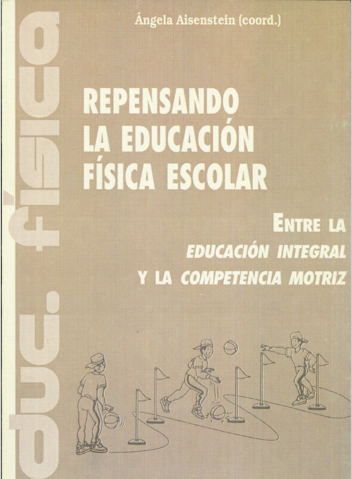 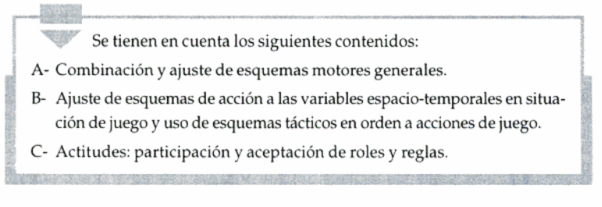 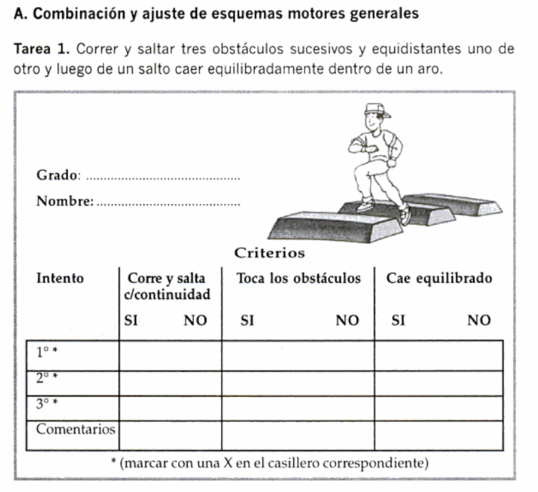 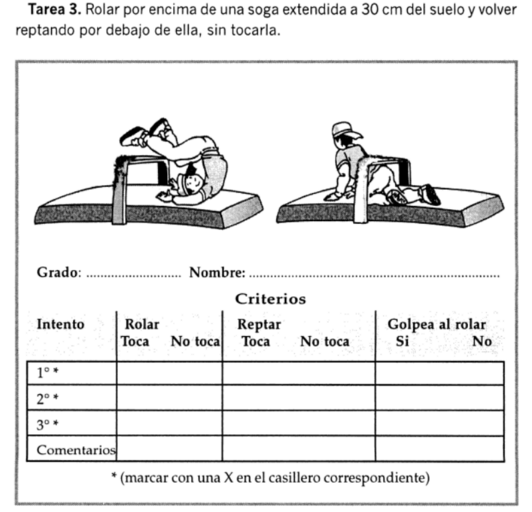 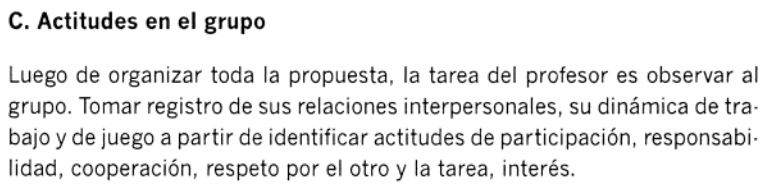 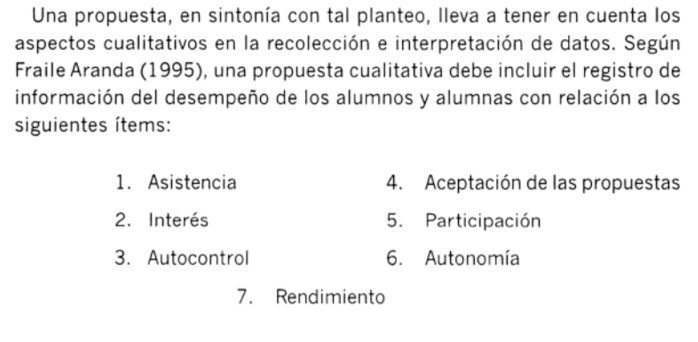 Evaluación Diagnóstica
La evaluación inicial debe tener… (Jorge Gómez, 2002)
La evaluación inicial debe tener… (Jorge Gómez, 2002)
LA EVALUACIÓN aspectos generales
La Evaluación, aspectos generales (Sarni, 2004)
referentes
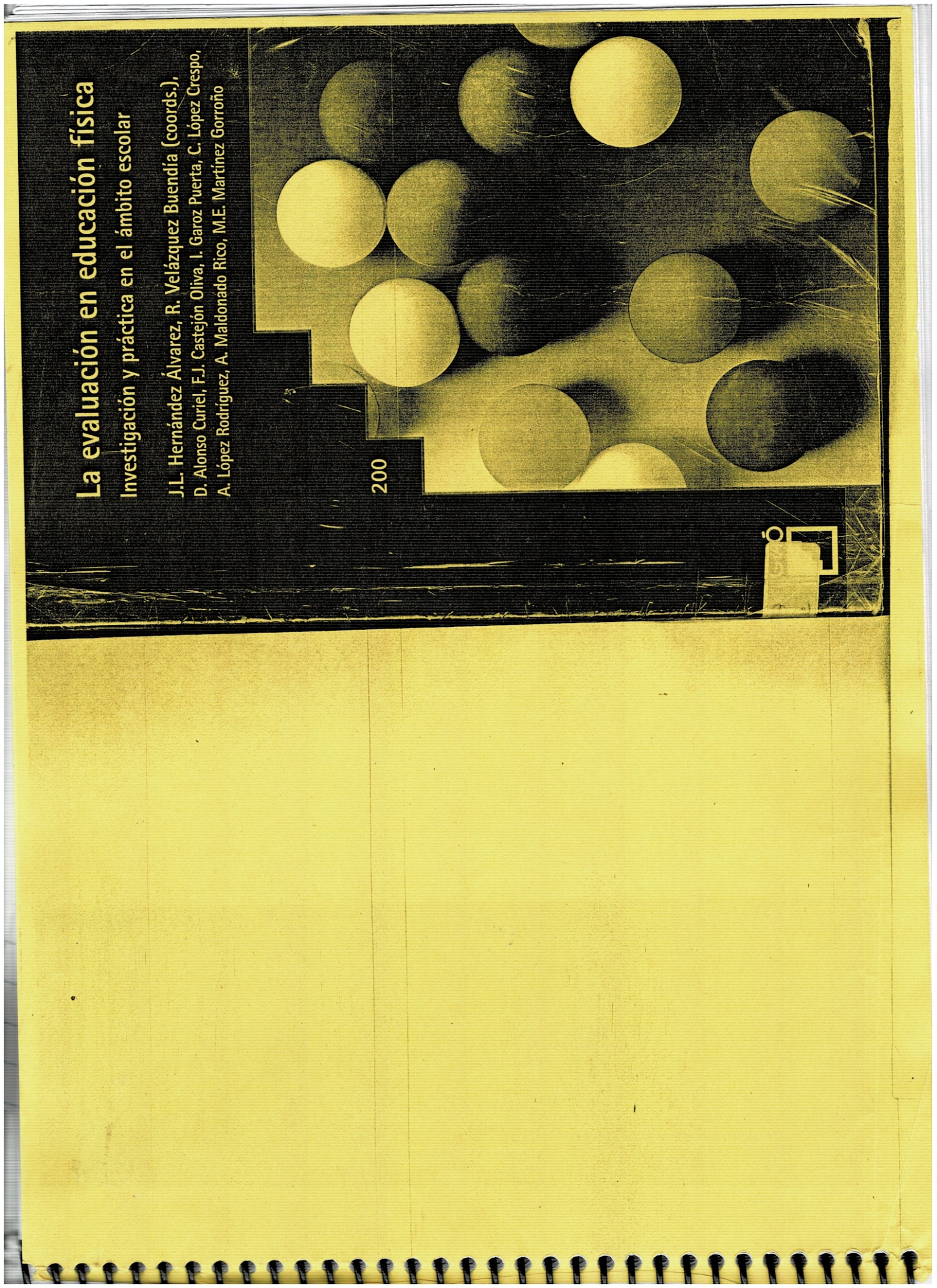 Evaluación en Educación Física
Dispositivos de Evaluación -